TAX AUDIT
CA R. KRISHNAN Mcom. DISA (ICAI)
INTRODUCTION
Tax audit is a systematic and independent examination of books of accounts 
to ascertain a correct picture of tax liability and 
to provide disclosures as per tax laws
involves examination/review of accounts of any business/ profession carried out by taxpayers from an income tax viewpoint. 
leads to easier income computation for filing ROI.
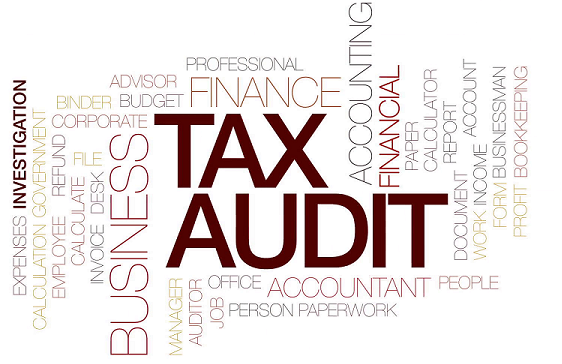 44AB Applicable to
Scope and Effect of Sec. 44AB
Refer CBDT Circular No 387 dtd 6th July, 1987.
Objective as explained in para 17.2
Ensure the books of account and other records are properly maintained.
They faithfully reflect the income of the tax payer and ensure correct claim of deductions.
Checking fraudulent practices.
Facilitate the administration of tax laws. 
Saving the time of the assessing officers from attending to checks on such accounts, for attending to more important investigational aspects of a case.
OBJECTIVES OF DISCUSSION
To understand the purposes of  Form 3CD
To learn nuances of the clauses
To understand audit risk 
To effectively carry out attestation
To document adequately 
To disclose standard notes, limitations and stands 
To know inter links between clauses
To be aware of important stands taken by Courts 
To understand the objective of the tax department
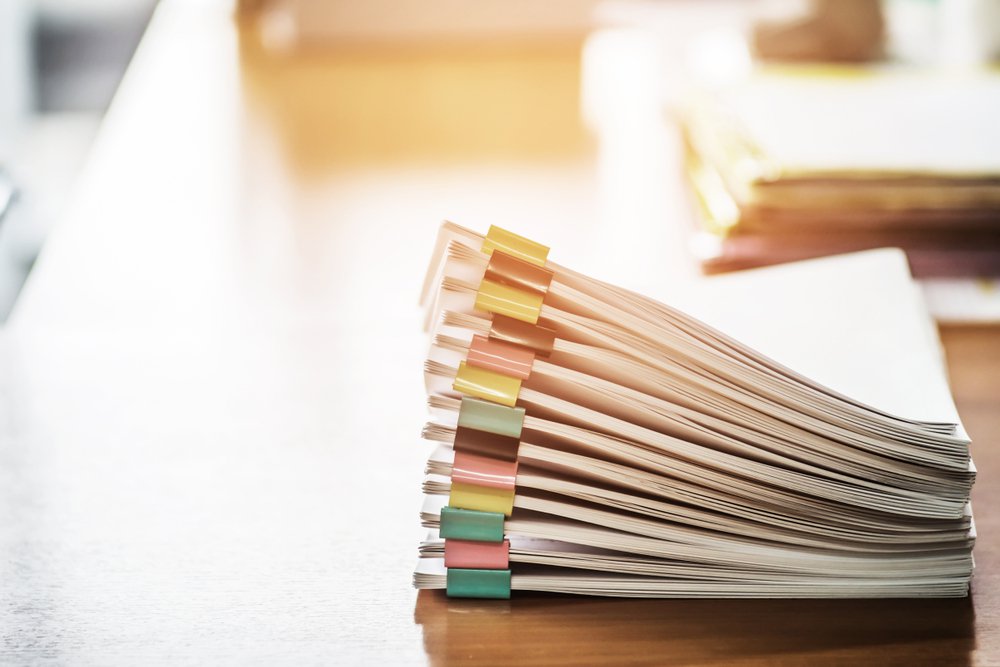 NOT DOCUMENTED 
= 
NOT AUDITED
ICAI MANDATES UDIN FOR TAX AUDIT REPORTS !!!
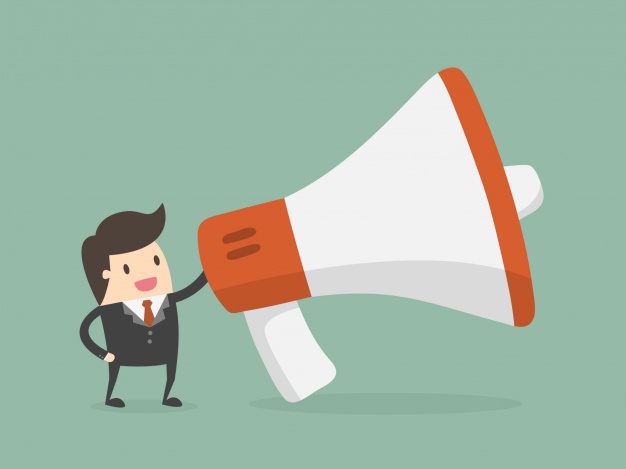 UDIN being made mandatory from 1st April , 2019 for TAs

 One Time Relaxation –
 
Extension of time limit of UDIN generation from 15 days to 30 days 

 Certificate / Report / Document signed between 20th August, 2019 to 31st Dec, 2019.
Form No. 3CD Challenge for Taxpayers & Tax Auditors!
Mandated large reporting requirements.
Require the tax auditor to step in the shoes of AO and express judgements.
extensive efforts to collect the details for reporting purposes.
The amendments put a substantial onus on the tax auditor.

Responsibility of Tax payers and Tax Auditors
SOME CLAUSES OF FORM 3CD 
WHERE CARE TO BE TAKEN
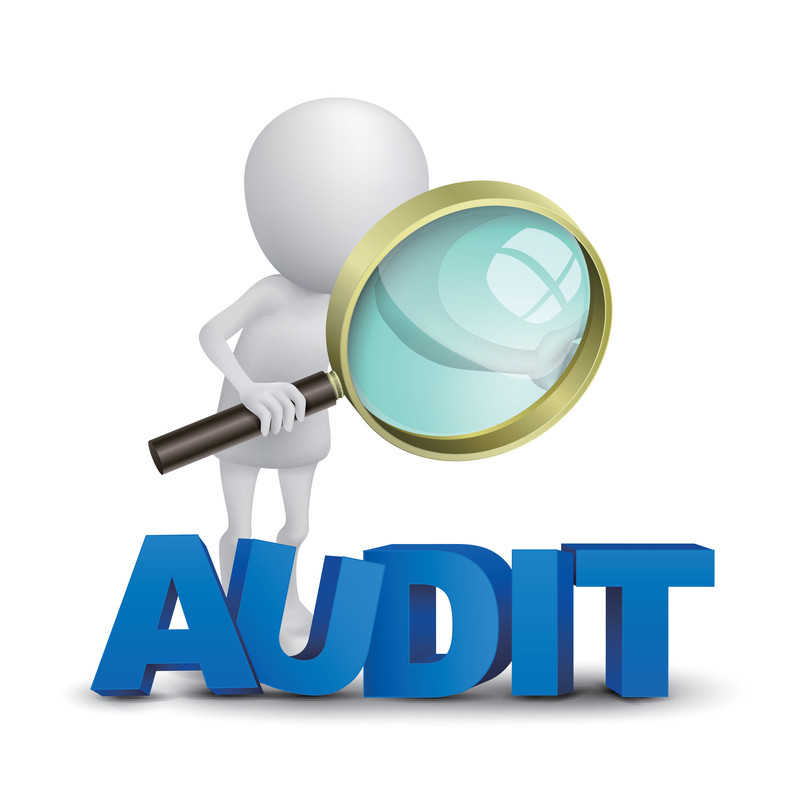 Part  A  – Clause 4
Whether the assessee is liable to pay indirect tax……. 
Situations may arise where there is an element of doubt w.r.t applicability of certain indirect taxes  provisions itself.
Whether tax auditor  is required by clause 4 to determine whether assessee is liable for IDT
This can be a tricky and complicated legal question 
2014 GN or ICAI implementation guide does not require the auditor to go into this question
Where liability is only under RCM for GST auditor should specifically mention so
GN states that auditor can obtain management representation regarding applicability of indirect tax laws
Part B – Clause 12
Whether the P&L includes any profit / gains assessable on presumptive basis……
 If any income is offered on presumptive basis as per the relevant sections, care should be taken to state  so in this clause
There should not be mismatch between the computation and 3CD
Part B – Clause 13(d) & (f) Sec.145(2)
(d)
 ICDS applies to assessees following mercantile system
As per sec. 128(1) of the CA 2013, all Cos are to follow accrual basis
Sec.34(1) of the LLP Act, 2008 allow LLPs to follow accrual/cash basis
HOW TO ENSURE THAT ACCRUAL BASIS HAS BEEN FOLLOWED?
Ensure that accounting treatments contained in AS, GN , Statements issued by ICAI are followed as these are on the basis of accrual system
Practical issues on 145(2)
Income of March received in April next year and assessee accounting next year only and contenting that income of last March accounted in April of CY, which is the consistent method followed.
Smt. Varsha G Salunke v. Dy. CIT 98 ITD 147(Mum)(TM)
Held by Mumbai Tribunal that 12 months income is offered in the year and it has been the consistent method followed by the assessee.
However TDS credit given in the subsequent year as income offered in that year.
Contd….
SC explained distinction between mercantile and cash system as under
CIT v A Krishnaswami  Mudaliar 53 ITR 122  (SC)
Contd…
13. (f) (ii)  Valuation of Inventories
As per ICDS II – Valuation of Inventories , valuation shall be done at cost/ NRV  whichever is lower
Cost of  inventory shall comprise of 
Cost of all purchases
Cost of Services 
Cost of Conversion &
Other Cost incurred in bringing the inventories to their present location conditions
Cost of  purchase shall consist of purchase price , duties & taxes . Freight inward and other expenses directly attributable to the acquisition.
Trade discounts ,rebates, duty drawbacks and other similar items are deducted from cost
Impact of change in method due to adoption of ICDS II
Normally it is revenue neutral.
If an exclusive method is followed as per AS , tax payer would be required to prepare the memorandum account to demonstrate that vis-a vis inclusive method it is tax neutral.
Following illustration would prove the point.
Contd…
Clause 31- 269ST
Section 269ST was introduced by the Finance Act, 2017  
W.e.f  1st  April 2017.
No person shall receive sum of Rs. 2 lakhs or more  
in aggregate from a person in a day; or
in respect of a single transaction; or
in respect of transactions relating to one event or  occasion from  a person

Allowable modes of undertaking transactions
A/c payee cheque 
 A/c payee demand draft or 
by use of electronic clearing system through a bank account.
Contd……
The  sub-clauses deal with reporting of transactions of receipts and payments in excess of the specified limit made otherwise than by the modes specified in section 269ST.

Section talks about restriction on receipts , whereas reporting is required in respect of payments also.

Contravention of section 269ST  attracts  penalty  u/s 271DA.

Reporting Requirements
Name , Address and PAN of payer
Nature of transaction
Amount of Receipts
Date of Receipts.
Contd..
269ST does not apply to 
Receipts by Government 
Banking Companies; or
Post Office Savings bank; or
Co-operative Bank; or
Transactions referred to in section 269SS; or
Person notified vide Notification No. S.O. 2065(E) dt. 3rd July,2017
Receipt by any person from a banking company or PO savings or Co-operative bank [ Notification No. S.O 1057 ( E) dated 5th April, 2017.
Difficulties and Issues-269ST
Detailed scrutiny of cash book and journal will be necessary to verify the transactions above Rs.2 lakhs.
Difficulties in verifying whether the cheques/drafts are account payee.
Necessary comments as suggested in guidance note of ICAI in para 49.6 should be included.
Difficulties in identifying receipts/payments relating to one event or occasion.
Necessary representation to be obtained by the audit team.
Circular 22 dated 3rd July, 2017 clarifies that each instalment received by NBFC will constitute a single transactions and all instalments paid for a loan shall not be aggregated for determining the limit
Auditor to ensure that there is  no mismatch with reporting under clause 21d ( relating to sec. 40A(3).
Clause 34(b)
34 (b)- Details of TDS /TCS Statements
This sub-clause has been substituted with new sub-clause 34(b) which reads as under:
“(b) whether the assessee is required to furnish  the statement of tax deducted or tax collected. If yes, please furnish the details:
 TAN
Type of Form
Due date for furnishing
Date of Furnishing 
Whether the statement of TDS/ TCS contains information about all details/ transactions which are required to be reported. If not, please furnish list of details/transactions which are not reported
Contd..
Before its substitution - Reporting requirements were;
Furnish information whether the assessee had furnished the statement of TDS/TCS within the prescribed time. 
If not,state whether the statement of TDS/TCS contains information about all transactions which were required to be  reported.
No further details were required to be furnished
Added responsibility of Tax Auditor 
Extensive audit procedure to ensure the complete disclosure of transactions by auditing in statements of TDS/TCS.
Clause 29A – Amount Chargeable under section 56(2)(ix)- Forfeiture of Advance
.
Section 56(2)(ix)
Inserted by the Finance (No 2) Act 2014, 
W.e.f. AY 2015-16.
any sum of money received as an advance or otherwise in the course of negotiations for transfer of a capital asset, if such sum is forfeited and the negotiations do not result in transfer of such capital asset = income from other sources.
Disclose Nature of income and Amount thereof taxable u/s 56(2)(ix)
Only advances relating to transfer of capital assets as defined u/s 2(14) can be brought to tax under this section.
Does not cover other business advances.
Duties of Tax Auditor

Obtain details of all advances appearing as liability in the Balance sheet
Determine the applicability of section 56(2)(ix)
Specific representations can be obtained
Third party confirmations can be obtained.
If auditee takes a view that the amount is non-taxable based on judicial decisions , disclose it in 3CA/3CB also.
2.2 Clause 29B – Income chargeable under section 56(2)(x)- Deemed Gift
Requiring reporting of amount includible as income u/s 56(2)(x).
Section 56(2) of the Income Tax Act, 1961 inter alia deals with receipts without consideration or for inadequate consideration.
Section 56(2)(x) was introduced by the Finance Act 2017, 
W.e.f AY 2017-18. 
applicable to  amounts  or assets received on or after 1st April 2017
Duties of Auditor
Determination of value of movable property, the tax auditor will have to satisfy himself that;.
Same is in accordance with rule 11U and 11UA
In appropriate circumstances valuation reports are also obtained.
Verify additions in capital assets.
If minutes books are maintained , check for gratuitous assets.
In case of corporates, examine various reserve accounts to see whether any assets are passing through such an account.
In case of Immovable property , registered documents should be examined.
In case of partnership firm or proprietory concern the auditor the capital or other assets of the partners/proprietor.
In case of difference of opinion on any issue with auditee, the same should be brought out in the audit report.
Clause 36A – Dividend Chargeable under section 2(22)(e)
36A. (a) Whether the assessee has received any amount in the nature of dividend as referred to in sub-clause (e) of clause (22) of section 2? (Yes/No)
If yes, please furnish the following details:-
Amount received (in Rs.):
Date of receipt:
Dividend U/s 2(22)(e)
Payment should be by a `closely held company’
By way of advance or loan or the payment should be on behalf, or for the individual benefit, of the shareholder;
The shareholder must be a person who  is  the beneficial owner  of shares holding not less than 10% of the voting power. 
Payment by way of advance or loan should be  to  the  shareholder or any concern in which the shareholder is a  member or a partner and in which he has substantial interest;
The company making the payment should have accumulated profits.
 The amount of dividend is restricted to the extent  to  which the company possesses accumulated profits.
Contd…
Bonafide business transactions should be identified.
Use Professional judgement to identify the bonafide transactions
Difference of opinion with the auditee should be furnished in the report.
Obtain a list of related parties.
Verify the list with reporting made under clause 23 and notes to account in respect of related party transactions.
Clause 42 – Furnishing of Form 61, 61A and 61B
Under section 139A(5)(c) every person is required to quote his PAN in all  documents pertaining to prescribed transactions entered into by him. 
Relevant  rules are 114B, 114C and 114D. 
Rule 114B - transactions where quoting of PAN is mandatory.
 Second proviso to Rule 114B provides that any person who  does not have PAN and who enters into a prescribed transaction, shall make a declaration in  Form  No.  60. 
Rule 114D contains provision regarding filing of Form No. 61.

Under section 285BA an assessee and certain other specified/prescribed persons are required to furnish a statement in respect of specified financial transactions in Form 61A before’

Director of Income-tax (Intelligence and Criminal Investigation) or
 Joint  Director of Income-tax (Intelligence and Criminal  Investigation)
Contd..

Rules 114F to 114H and Form 61B were  inserted from August, 2015 requiring maintenance and reporting information about `Reportable Accounts’ by `Reporting Financial Institutions’.
Clause 42 - Whether the assessee is required to furnish statement in Form No.61 or 
Form No. 61A or Form No. 61B?	(Yes/No)
(b) If yes, please furnish:
Duties of Tax Auditor
The Tax Auditor should obtain the details of all such statements furnished in PY
The tax auditor should review the due diligence procedures carried out by the assessee in accordance with provisions of Rule 114H and the results of the such procedures.
The tax auditor should verify that Form 61B is duly signed by the designated director and filed.
PENALTY ON FAILURE
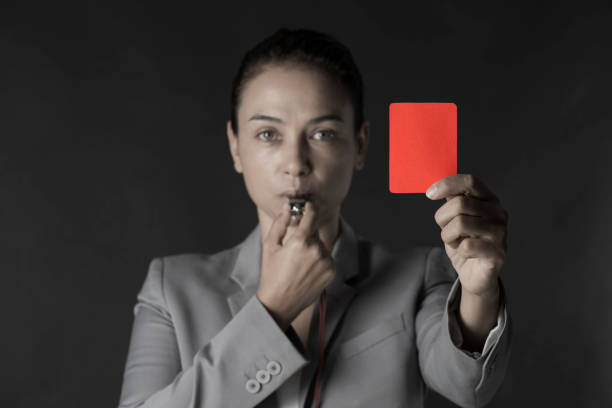 Reasonable Cause 

Bona fide Cause 
Bona Fide interpretation of turnover based on expert advice 
Death or physical disability of partner in charge of accounts
Labour Problems
Fire, Theft, etc.
Non availability of accounts due to seizure
Natural Calamity , etc.
Penalty u/s 271J
Penalty for wrong reporting


Consequences including disciplinary action against members
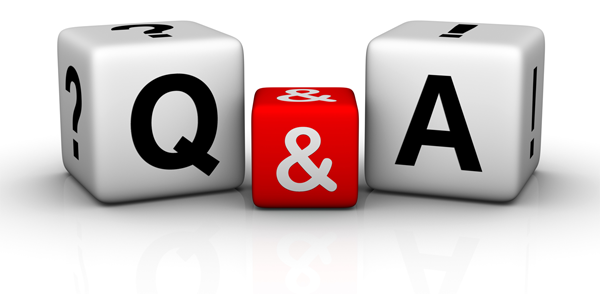 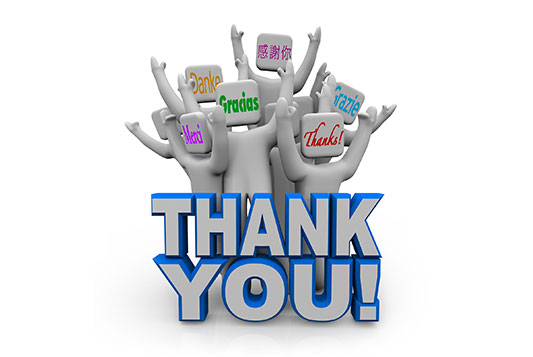